Observations of precursors to Tropical Cyclone activity in the Caribbean and the Main Developing Region
Keneshia Hibbert
NOAA EPP/MSI Graduate Fellow 
Mentors/Advisors:
Dr. Jorge Gonzalez and Thomas Smith
Research QuestionAre changes to TC precursors affecting TC development and intensification ?
Spatial Map depicting trends from 1982 to 2020 during the Late Rainfall Season (LRS), indicating warming trends up to and exceeding 0.4°C per decade in the Main Developing Region (MDR) (10°N-20°N, 20°W-80°W), and the Caribbean and the Surrounding Region (5°N -31°N, 100°W -55°W).
Annual SST trends and daily anomalies. (a,c) annual average SSTs during the LRS for the MDR and the Caribbean and surrounding region, depicting current and global SST trends from 1982-2020 using the NOAA OISST and 1950-2020 ERSST dataset (b,d) regional daily SST anomalies during the LRS for the MDR and the Caribbean and the surrounding region
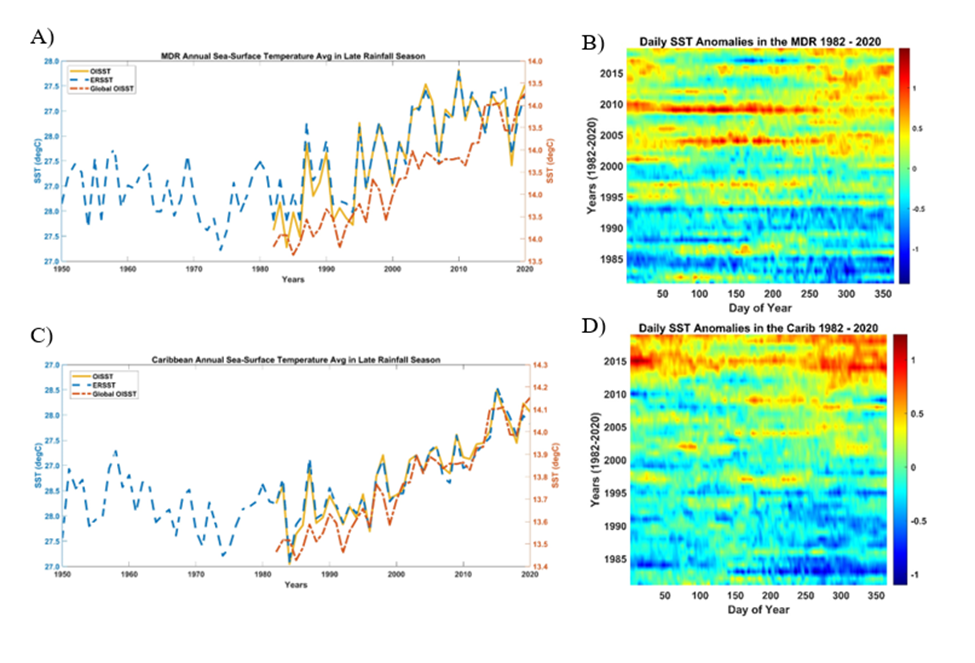 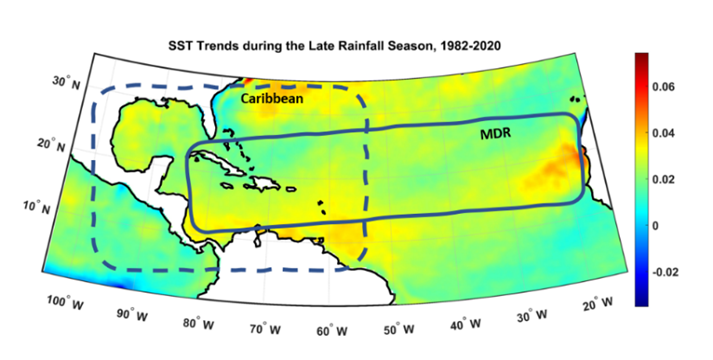 ‹#›
Possible Research ProjectWhat are other precursors to TC could we explore?
Ocean Heat Content

Mixed-Layer Depth Analysis

EL Nino Southern Oscillation (ENSO)

Your ideas???

Time period of interest: 1982-2020
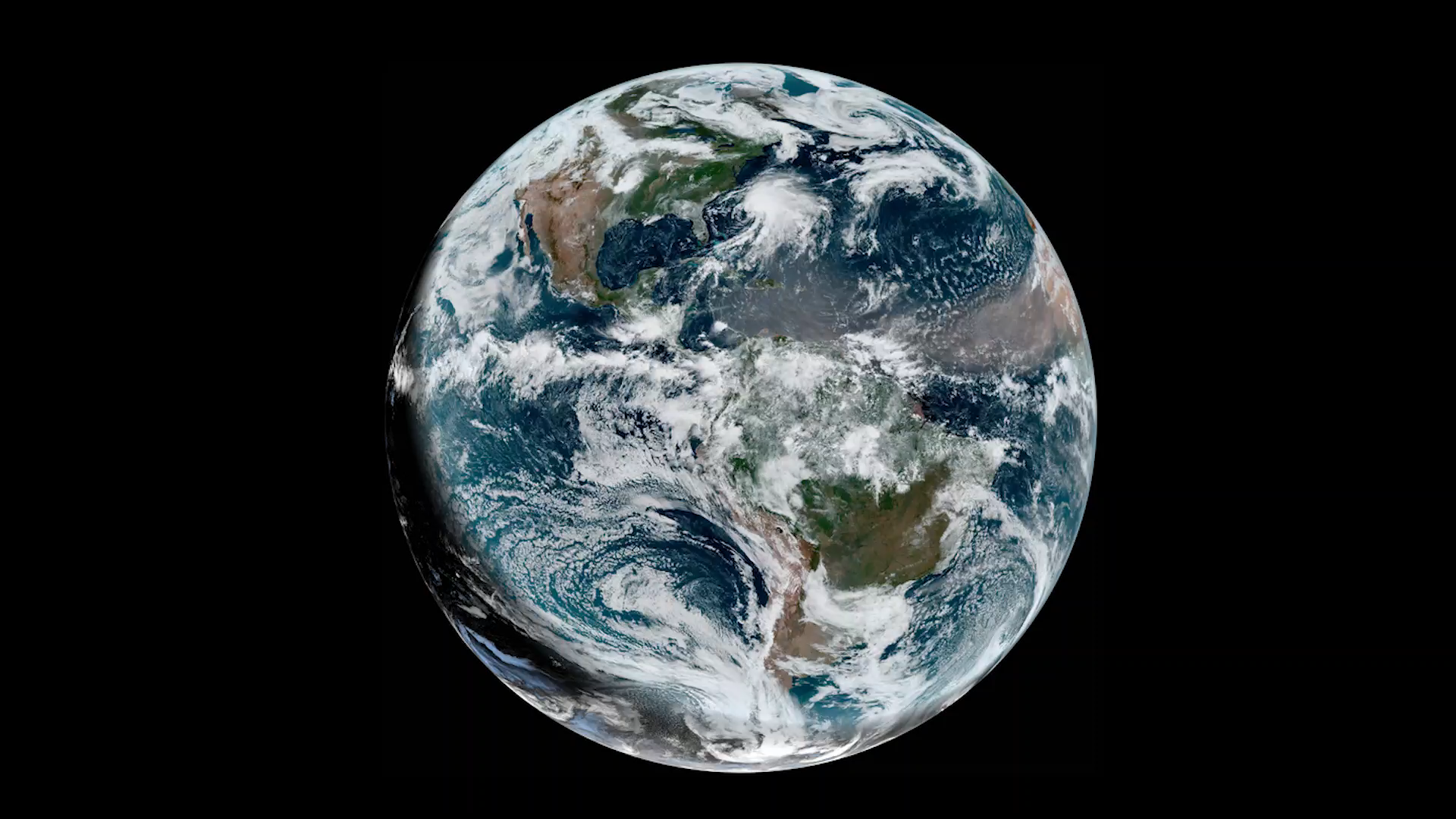 ‹#›
Research Outcomes
5 Tropical Cyclone in Atlantic Basin in 2020
Learn how to make maps

Learn how to make time series (plots) – using MATLAB or Excel

Learn how to find/gather and use data

Learn about how global warming affects our oceans and how that relates to hurricanes and the future

Learn how to effectively communicate scientific information to the public
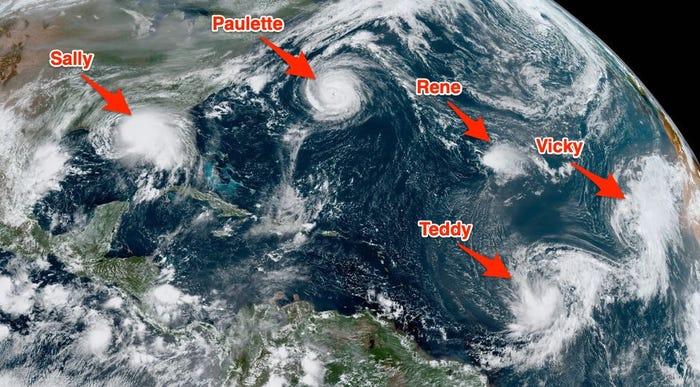 Source: NOAA GEOS-East
‹#›
Source: NOAA
The goal of this work is to reduce loss of life, economic devastations, and improve natural disaster response strategies
Summary
‹#›